Střední Amerika
VY-32-INOVACE-ZEM-244
AUTOR: Mgr. Josef Zhorný
ANOTACE: Připravená hra slouží jako souhrnné opakování výukového bloku Jižní a Střední Amerika – Střední Amerika. Studenti se rozdělí na stejně početné skupiny, přičemž střídavě volí otázky s různými hodnotami bodů. Cílem hry je získat co nejvíce bodů. Při špatné odpovědi se body neodečítají. Pokud skupina neví, může odpovědět kdokoliv jiný (body se však již nepřičítají). Ve hře se vyskytují i tzv. BONUSy. Při BONUSové otázce je zobrazeno tvrzení. Hráči toto tvrzení buď přijmou za pravdivé (ANO) nebo jej odmítnou (NE). Při správné odpovědi na BONUSovou otázku získává skupina nejen body za otázku, ale také 1000 navíc.
KLÍČOVÁ SLOVA: Střední Amerika, poloha, povrch, podnebí, vodstvo, obyvatelstvo, hospodářství
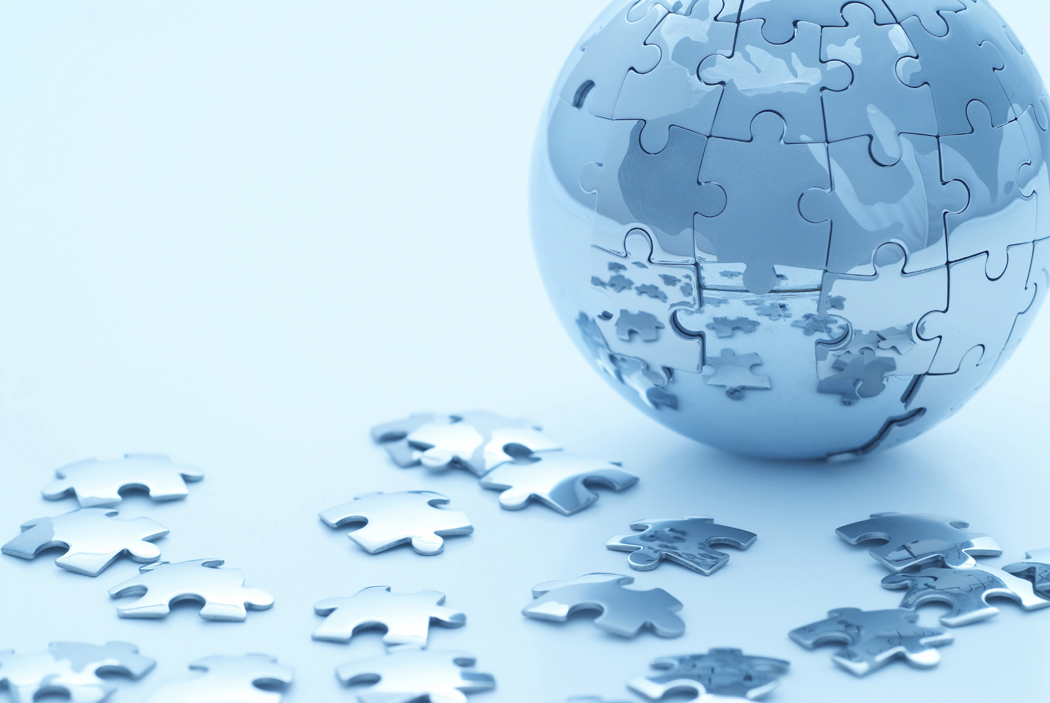 Jižní a střední
Amerika
Střední Amerika
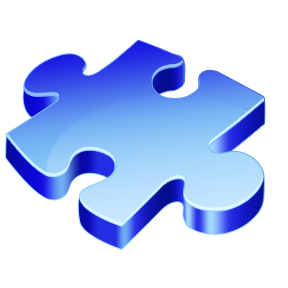 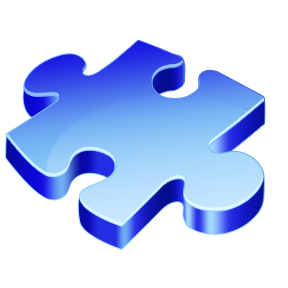 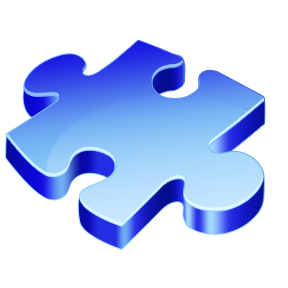 Povrch a podnebí
3000
1000
2000
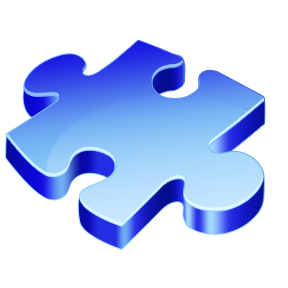 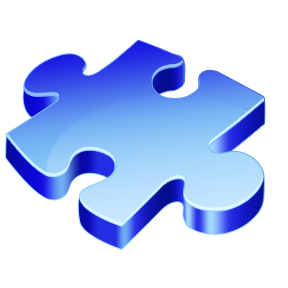 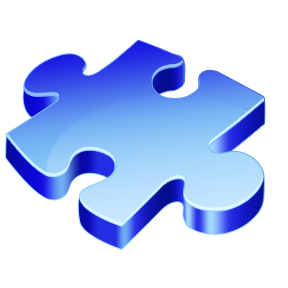 3000
1000
2000
Vodstvo, fauna a flóra
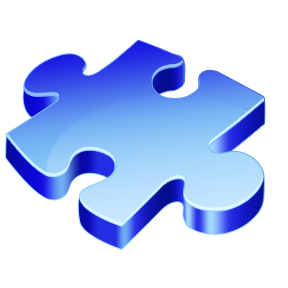 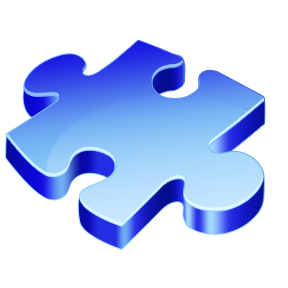 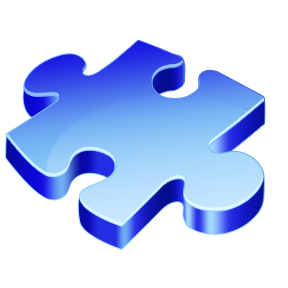 Obyvatelstvo 
a hospodářství
1000
2000
3000
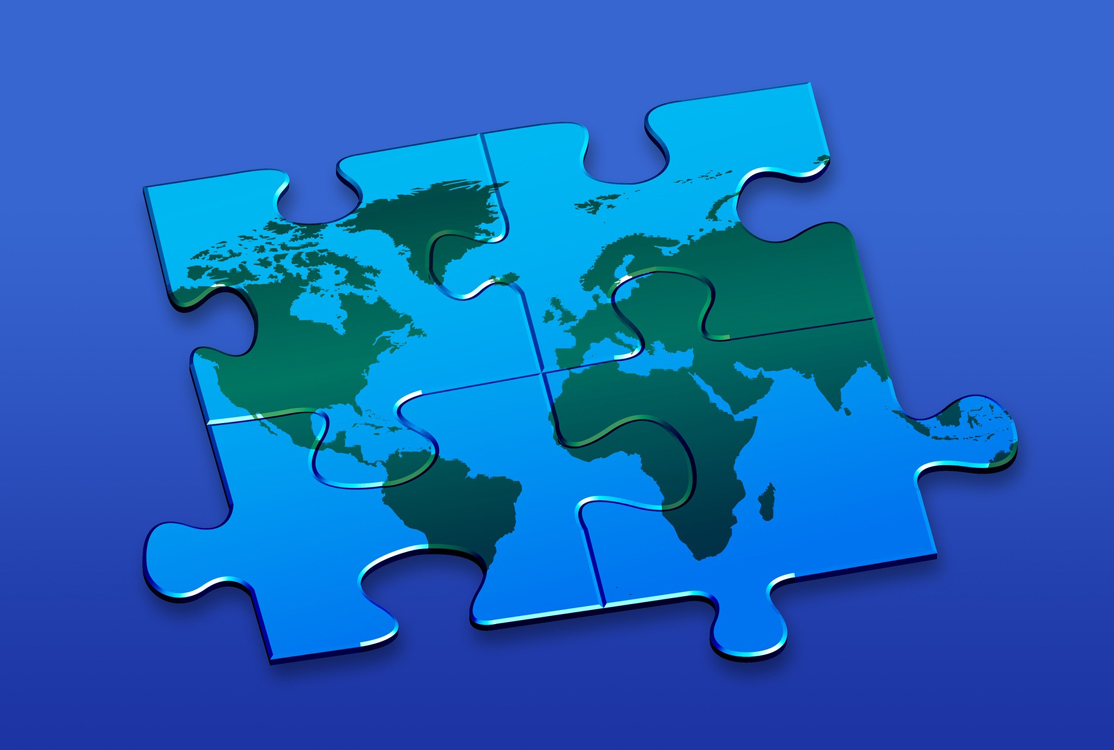 Povrch a podnebí
Jak se jmenuje šíje v Mexiku, která
představuje nejužší pevninské místo
rozdělení Mexického zálivu a Pacifiku?
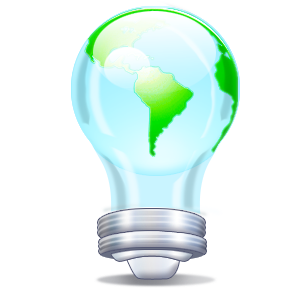 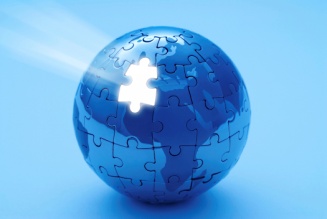 SPRÁVNÁ ODPOVĚĎ
Tehuantepecká šíje
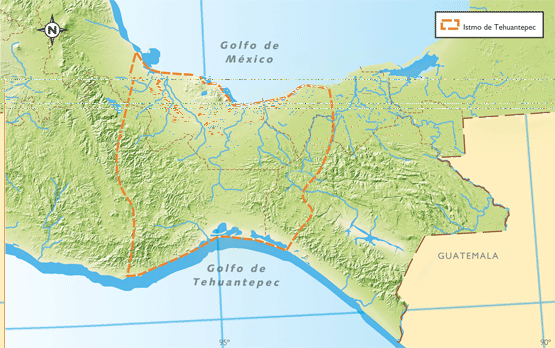 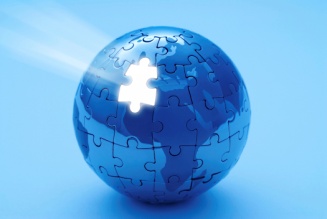 [Speaker Notes: http://mx.kalipedia.com/kalipediamedia/geografia/media/200805/08/geomexico/20080508klpgeogmx_1_Ges_SCO.png]
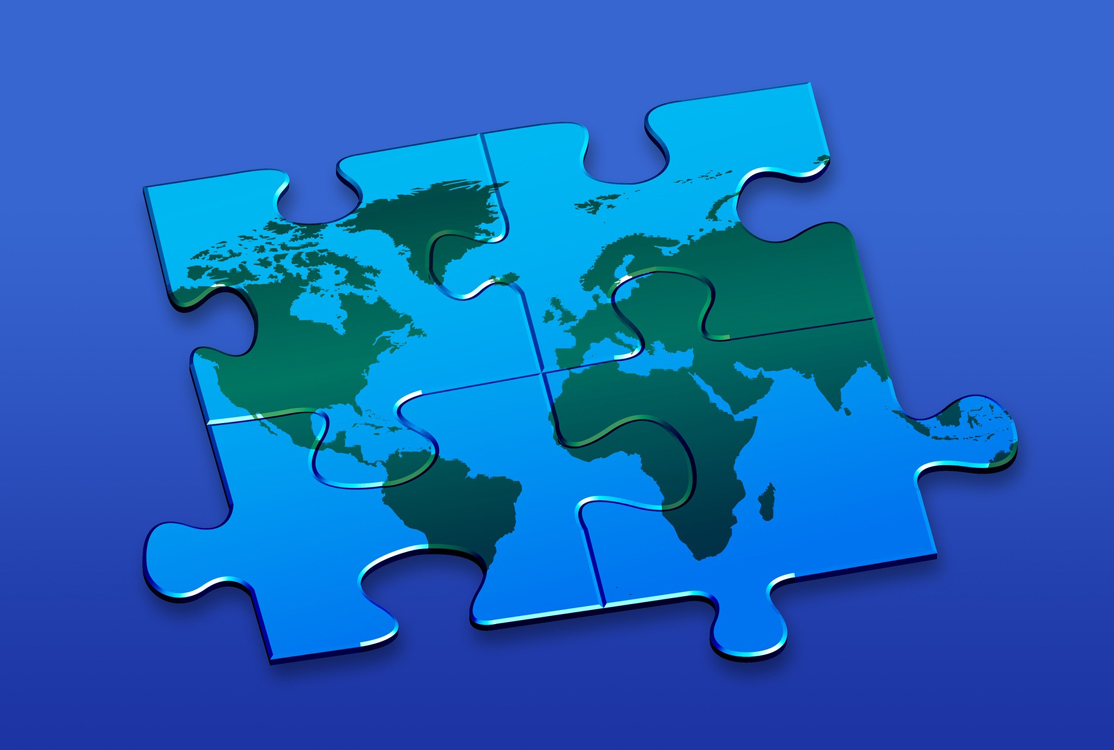 Povrch a podnebí
Jmenujte alespoň dva státy ostrovů
Velkých Antil?
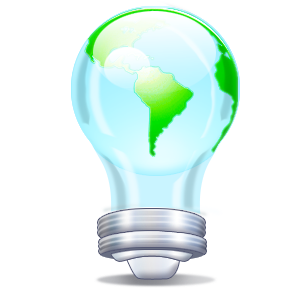 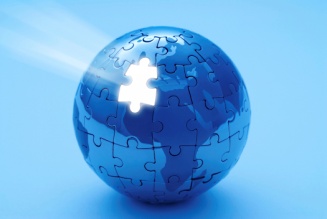 SPRÁVNÁ ODPOVĚĎ
Kuba, Haiti, Jamajka, Portoriko (USA), Dominikánská republika
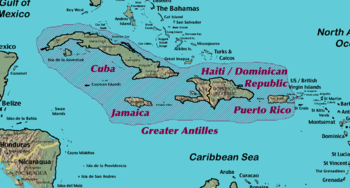 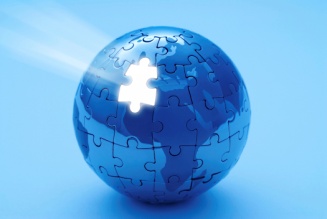 [Speaker Notes: http://upload.wikimedia.org/wikipedia/commons/thumb/d/d4/GreaterAntillesIslands.png/350px-GreaterAntillesIslands.png]
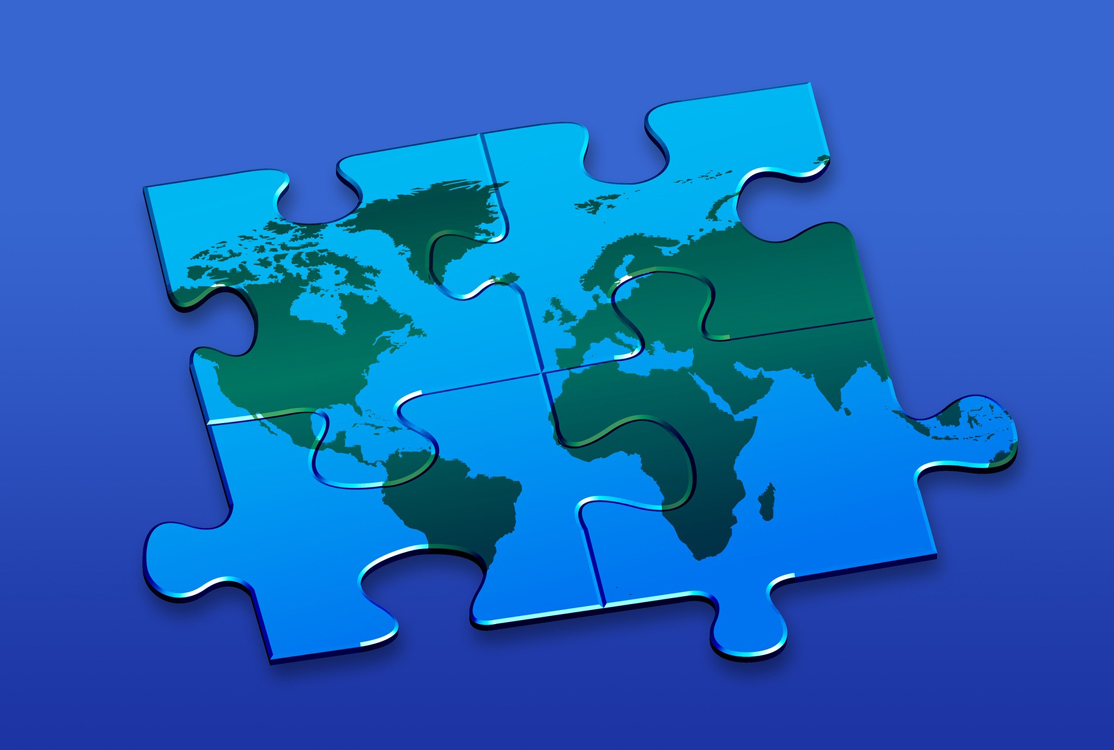 Povrch a podnebí
Jak se jmenuje nejvyšší pohoří
Střední Ameriky s nejvyšším
vrcholem Tajumulco (4220m)?
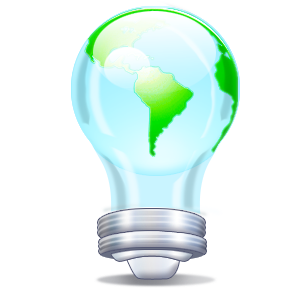 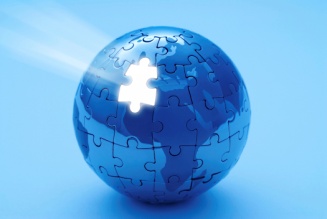 SPRÁVNÁ ODPOVĚĎ
Sierra Madre
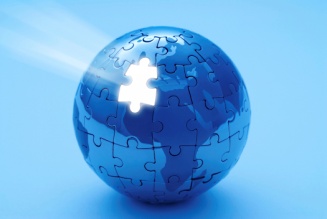 [Speaker Notes: http://www.andesblanket.org/assets/images/huascaran.jpg]
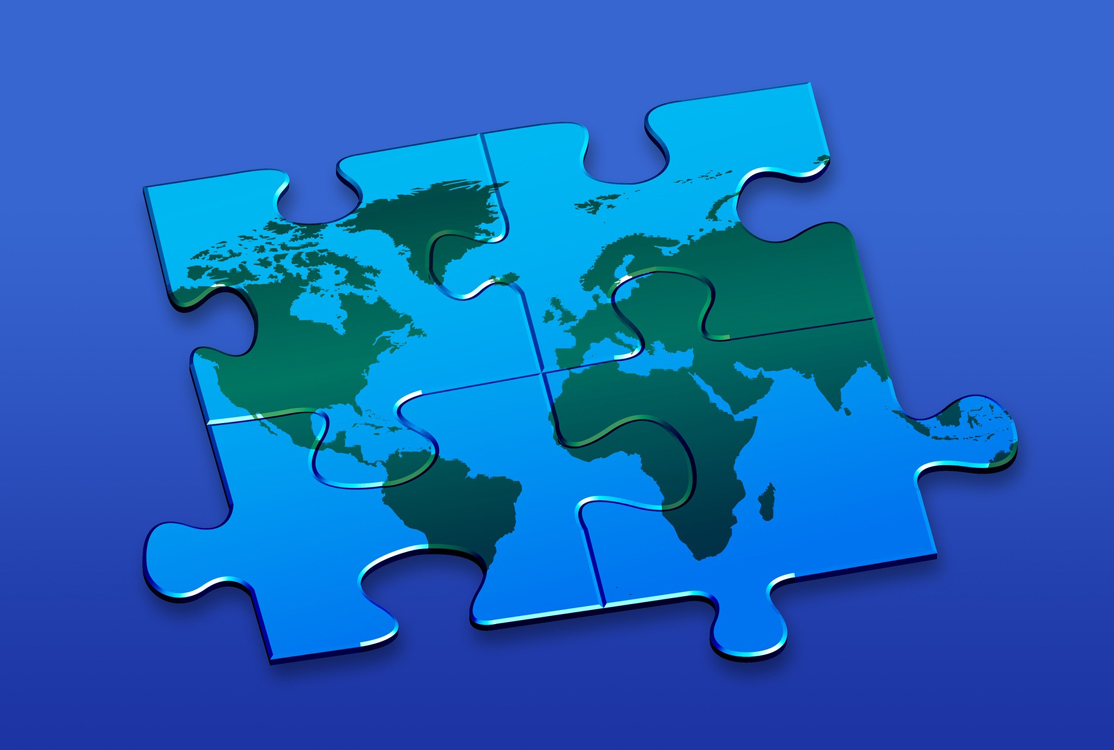 Vodstvo, fauna a flóra
Jak se jmenují dvě známá
nikaragujská jezera?
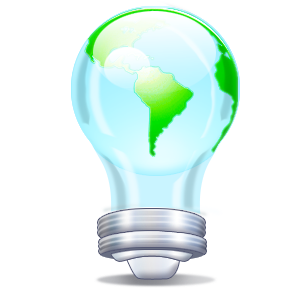 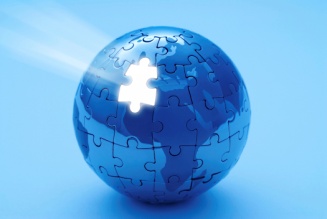 SPRÁVNÁ ODPOVĚĎ
Managua, Nicaragua
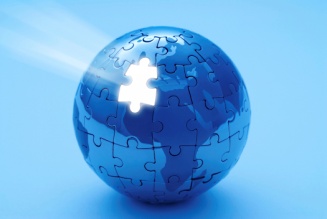 [Speaker Notes: http://www.urios.org/1/images/stories/peace%20palace.jpg]
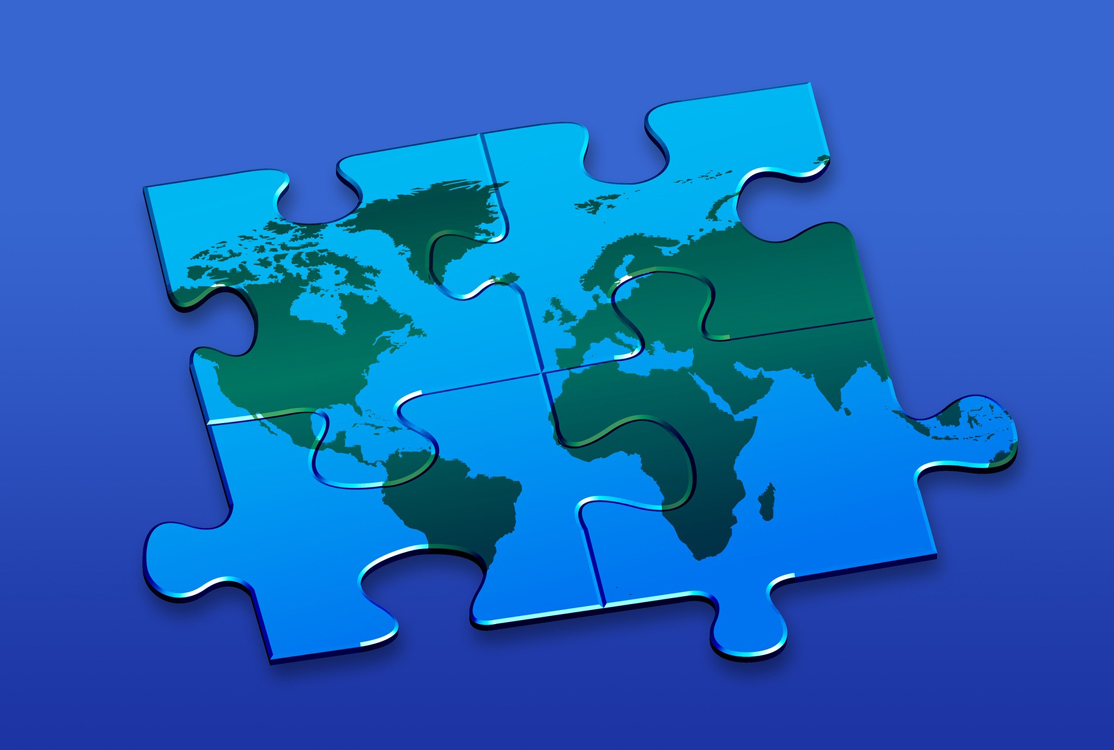 Vodstvo, fauna a flóra
Jak se jmenují společenstva
chráněných stromů, vyskytující se v
brakických vodách, pro než je typická
pravidelná kulminace výšky
vodní hladiny?
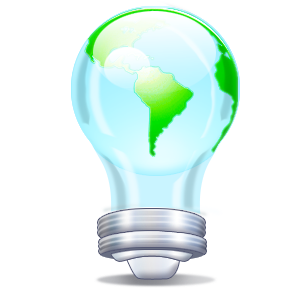 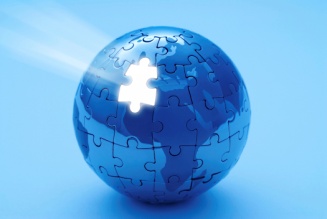 [Speaker Notes: http://external.ak.fbcdn.net/safe_image.php?d=AQCVVey7PUXHk9h_&w=639&h=639&url=http%3A%2F%2Fupload.wikimedia.org%2Fwikipedia%2Fcommons%2F0%2F0a%2FPoopo_1991.jpg]
SPRÁVNÁ ODPOVĚĎ
Mangrove
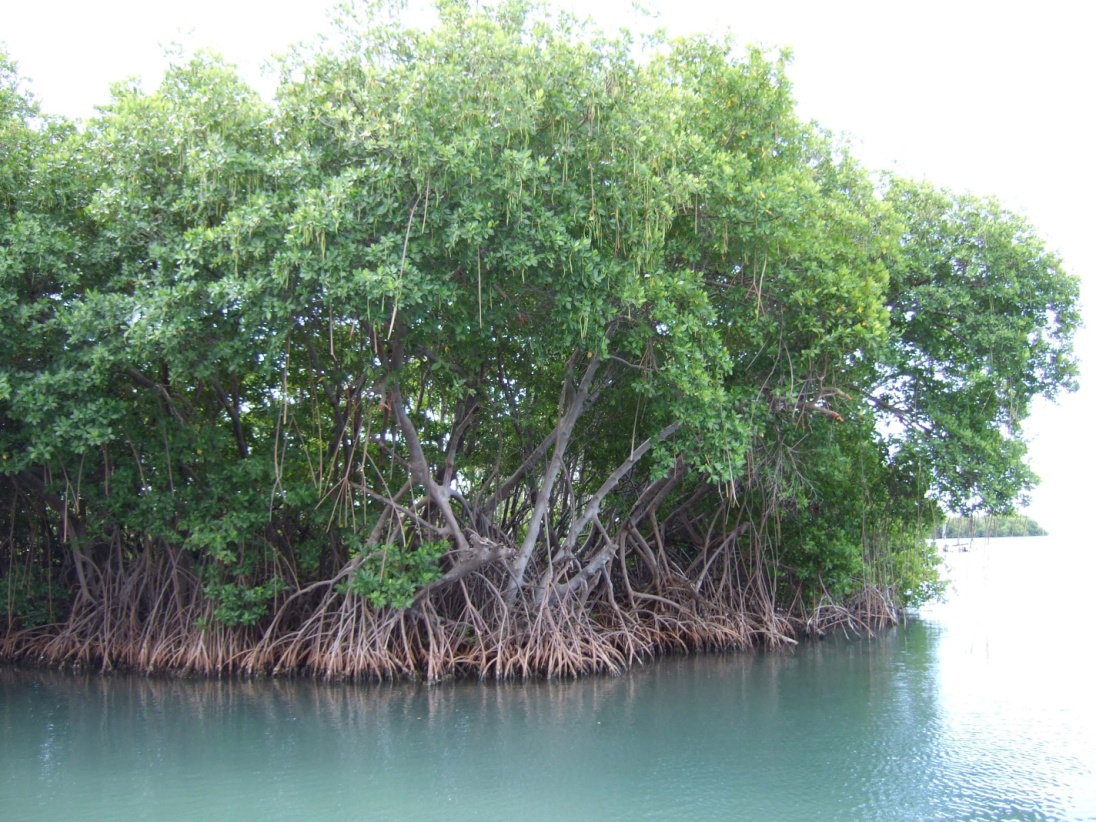 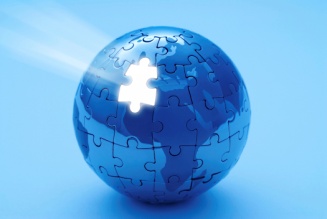 [Speaker Notes: http://ocean.si.edu/sites/default/files/photos/Mangroves_in_Puerto_Rico.jpg]
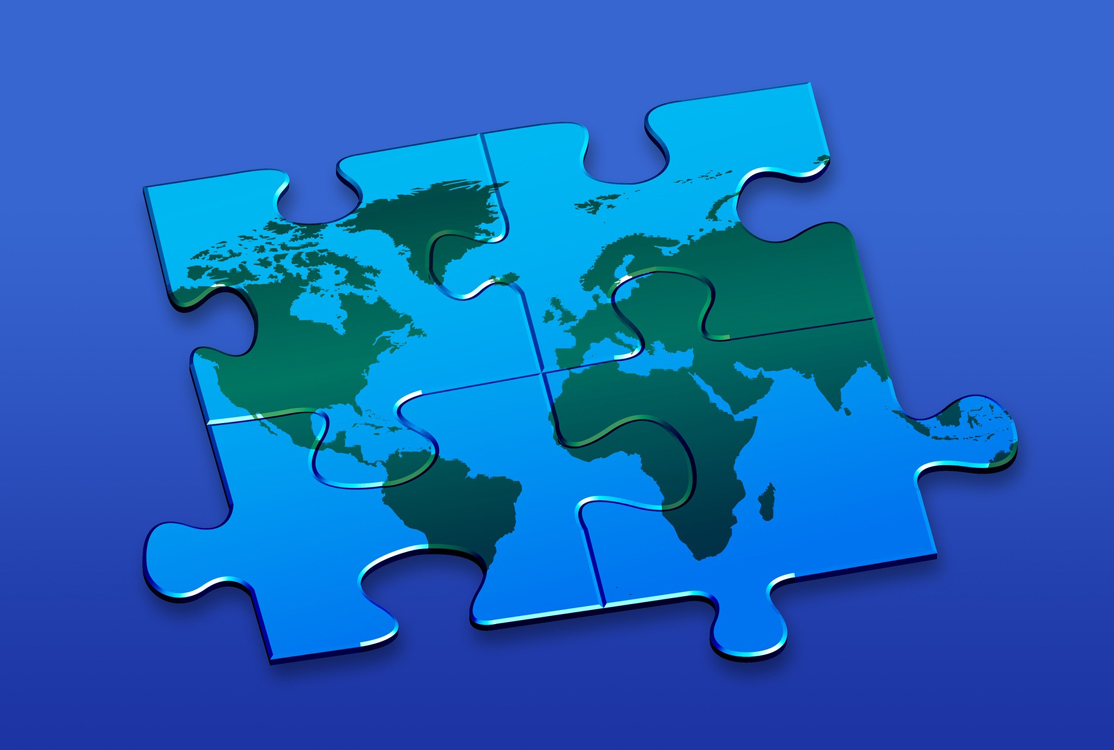 Vodstvo, fauna a flóra
Jaké jsou průměrné roční úhrny
srážek ve Střední Americe?
(tolerance 200m)
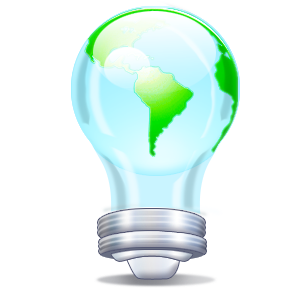 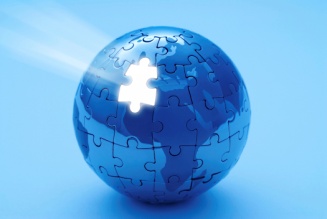 SPRÁVNÁ ODPOVĚĎ
1200 mm
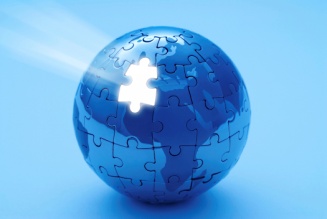 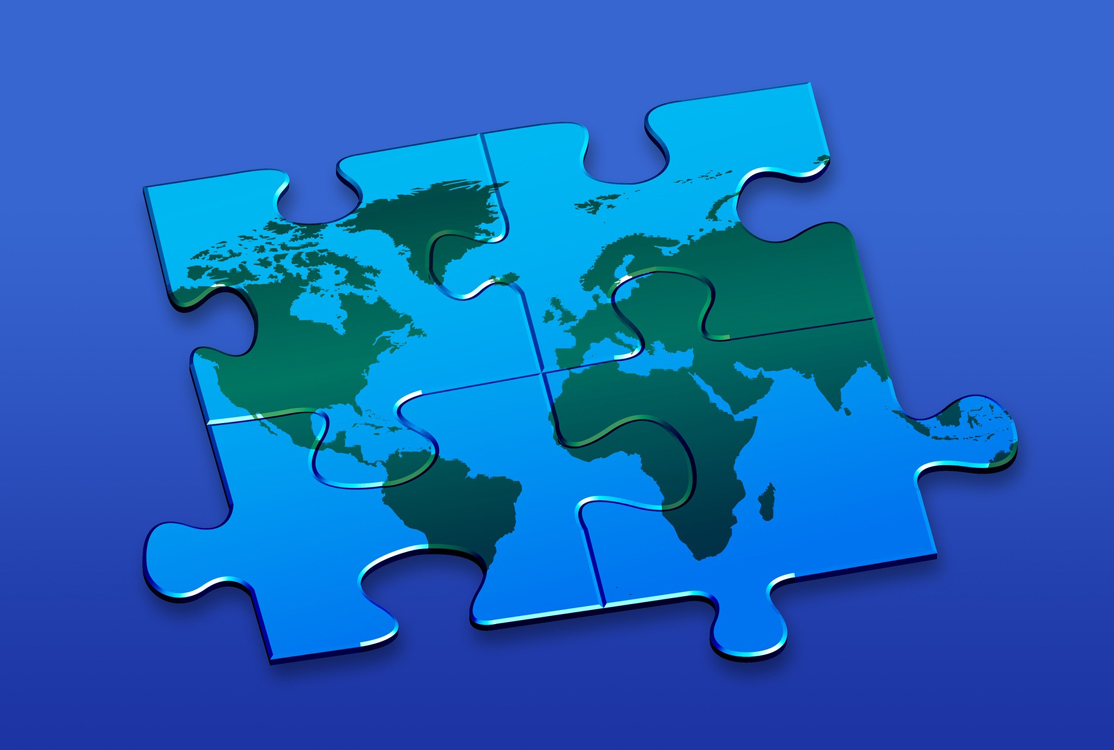 Obyvatelstvo a hospodářství
Který středoamerický stát
je jediný s převahou
bělošského obyvatelstva?
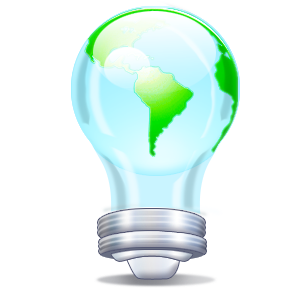 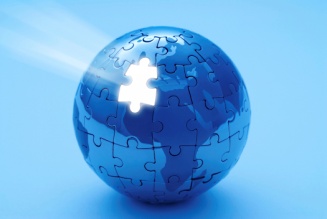 SPRÁVNÁ ODPOVĚĎ
Kostarika
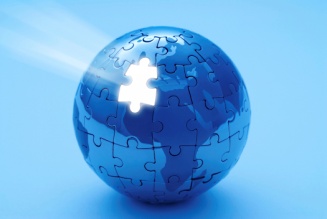 [Speaker Notes: http://farm6.staticflickr.com/5089/5269126234_6fec93401a_b.jpg]
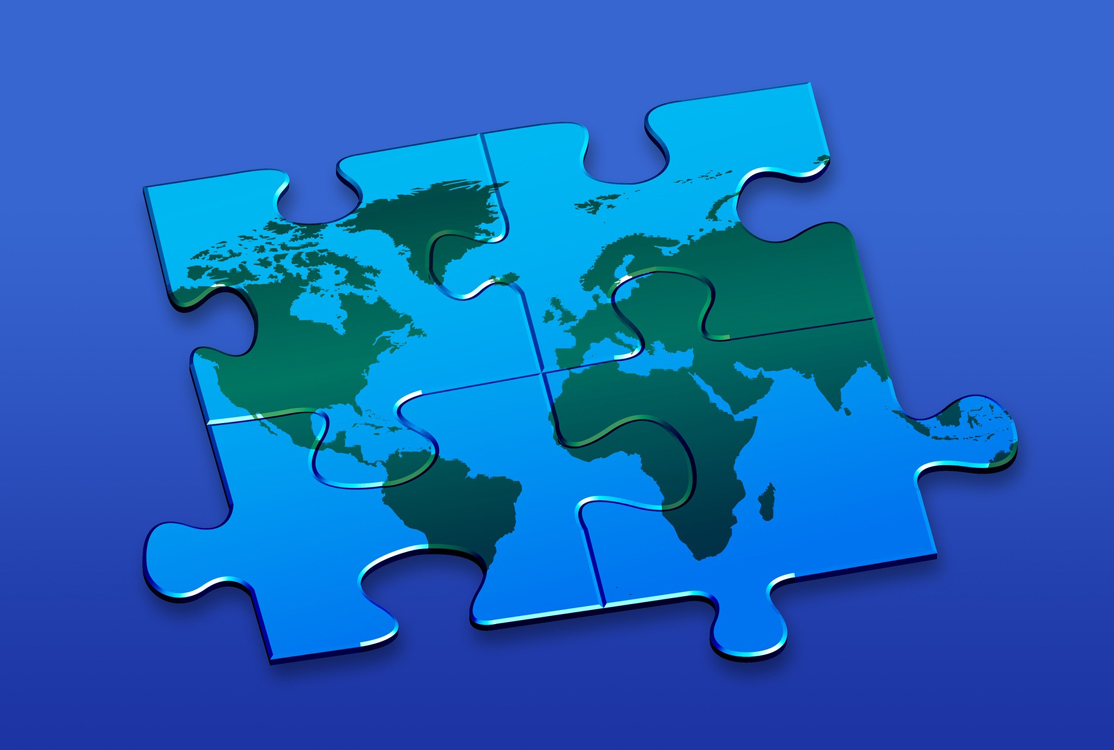 Obyvatelstvo a hospodářství
Jaká je hlavní pěstitelská a vývozní
plodina zemí Střední Ameriky s
vysokým obsahem sacharózy, která se
využívá k výrobě rumu?
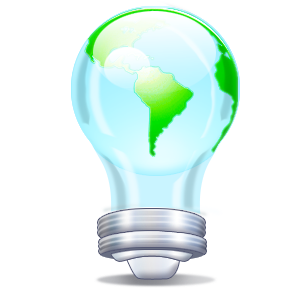 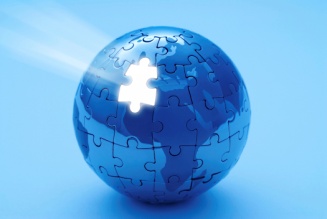 SPRÁVNÁ ODPOVĚĎ
Cukrová třtina
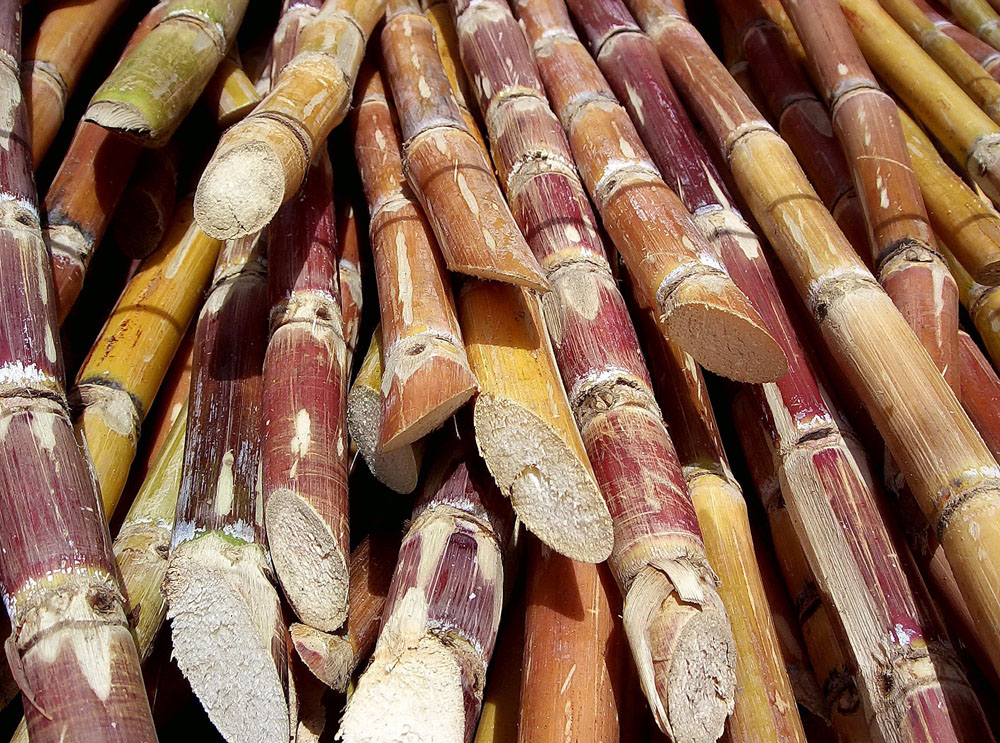 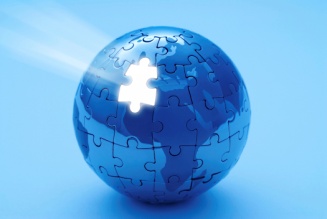 [Speaker Notes: http://www.inovacnipodnikani.cz/files/new855/830-plastycukrova_trtina.jpg]
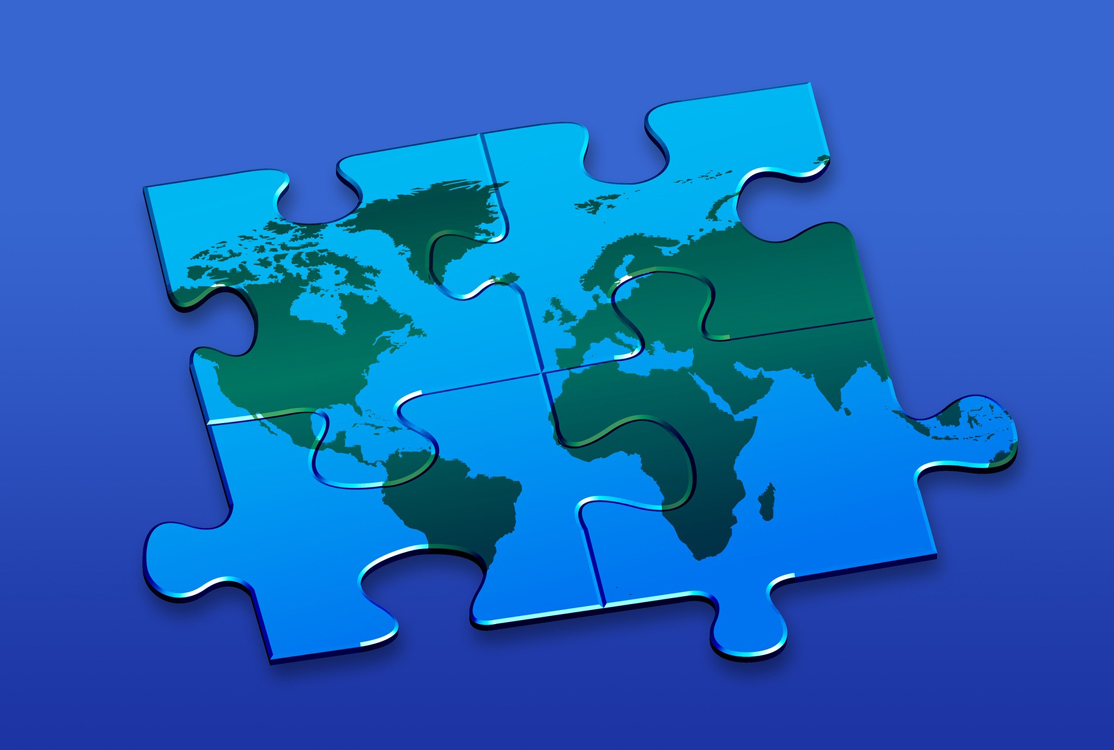 Obyvatelstvo a hospodářství
Jaké místo Střední Ameriky má
mezinárodní dopravní význam?
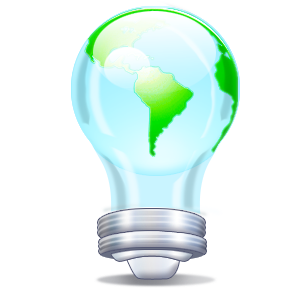 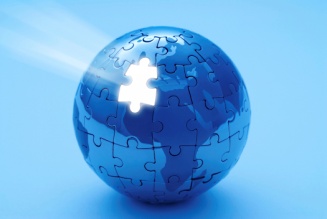 SPRÁVNÁ ODPOVĚĎ
Panamský průplav
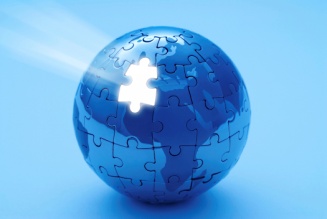 [Speaker Notes: http://www.argentinaweb.cz/wp-content/gallery/buenos-aires/buenos-aires-8.jpg]
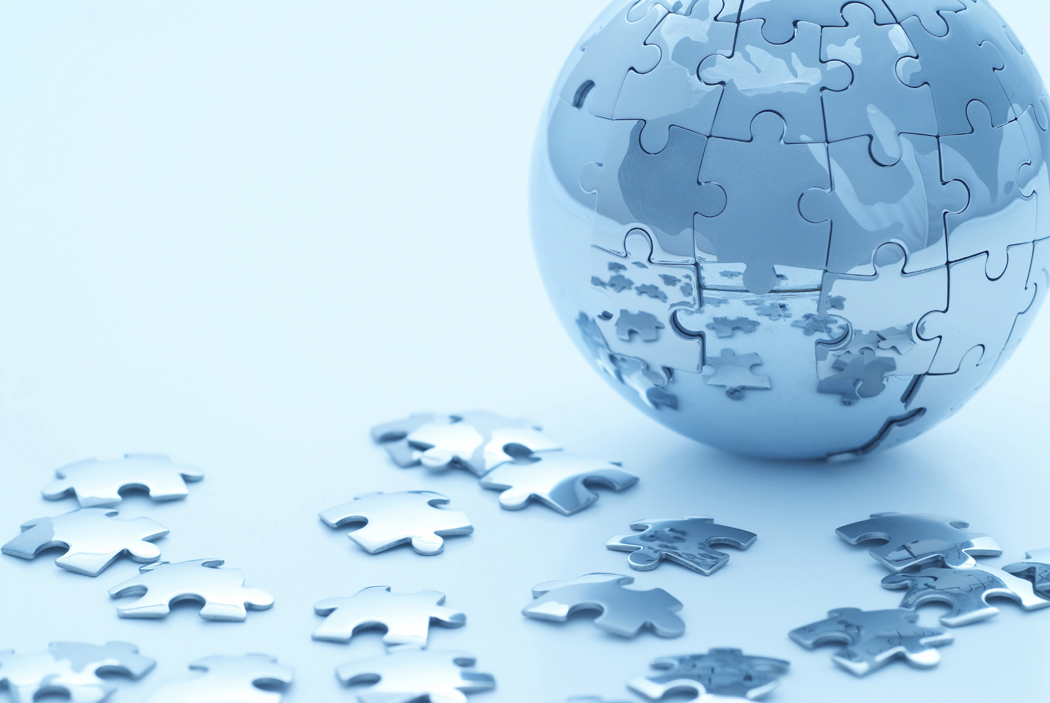 Konec kola
POUŽITÉ ZDROJE:
ANDĚL, J. - MAREŠ, R. "Nový svět" - Amerika, Austrálie a Oceánie : encyklopedický přehled zemí.  1. vyd. Olomouc : Nakladatelství Olomouc, 2000. 283 s ISBN 80-7182-113-6.
  BIČÍK, I. - HLAVÁČEK, P. – ŘEZNÍČKOVÁ, D. Regionální zeměpis. 2, Afrika, Amerika, Austrálie, polární oblasti, oceány, globální problémy : učebnice zeměpisu pro střední školy. 2. vyd. Praha : Nakladatelství České geografické společnosti, 1998. 47 s.
www.glassschool.cz
POUŽITÉ ZDROJE:
Slide č. 5 URL < http://mx.kalipedia.com/kalipediamedia/geografia/media/200805/08/geomexico/20080508klpgeogmx_1_Ges_SCO.png> [cit. 15.4.2013]
Slide č. 7 URL < http://upload.wikimedia.org/wikipedia/commons/thumb/d/d4/GreaterAntillesIslands.png/350px-GreaterAntillesIslands.png> [cit. 15.4.2013]
Slide č. 13 URL < http://ocean.si.edu/sites/default/files/photos/Mangroves_in_Puerto_Rico.jpg> [cit. 15.4.2013]
Slide č. 19 URL < http://www.inovacnipodnikani.cz/files/new855/830-plastycukrova_trtina.jpg> [cit. 15.4.2013]
www.glassschool.cz